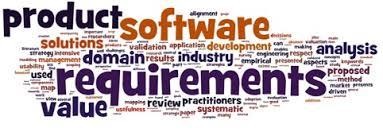 Software Requirement  Engineering
Change Management
Week # 15
Change happens
Content
•	Change happens
•	Why manage changes?
•	Change Control Policy?
•	A change control process description
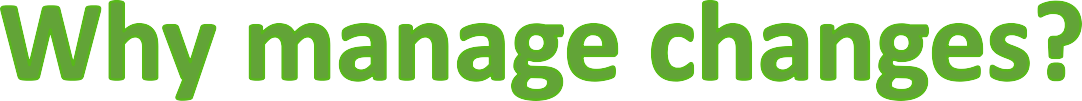 Why Manage Changes?
• The world changes as development progresses: new market  opportunities arise, regulations and policies change, and business needs  evolve.
• An effective software team can nimbly respond to necessary changes so  that the product they build provides timely customer value.
Why Manage Changes?
•  An	organization	that’s	serious	about	managing	its	software	projects	must  ensure that:
▫	Proposed	requirements	changes	are	thoughtfully	evaluated	before	being  committed to.
▫	Appropriate	individuals	make	informed	business	decisions	about	requested  changes.
▫	Change activity is made visible to affected stakeholders.
▫	Approved changes are communicated to all affected participants.
▫	The	project	incorporates	requirements	changes	in	a	consistent	and	effective  fashion.
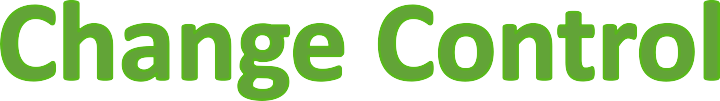 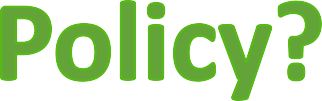 Change Control Policy
• Management should communicate a policy that states its expectations  of how project teams will handle proposed changes in requirements  and all other significant project artifacts.
• Policies are meaningful only if they are realistic, add value, and are  enforced.
Change Control Policy
• The following change control policy statements can be helpful:
▫	All changes must follow the process. If a change request is not submitted in  accordance with this process, it will not be considered.
▫	No design or implementation work other than feasibility exploration will be  performed on unapproved changes.
▫	Simply requesting a change does not guarantee that it will be made. The project’s  change control board (CCB) will decide which changes to implement.
Change Control Policy
• The following change control policy statements can be helpful:
▫	The contents of the change database must be visible to all project stakeholders.
▫	Impact analysis must be performed for every change.
▫	Every incorporated change must be traceable to an approved change request.
▫	The rationale behind every approval or rejection of a change request must be  recorded.
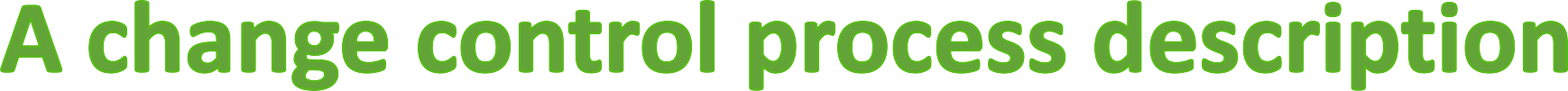 A change control process description
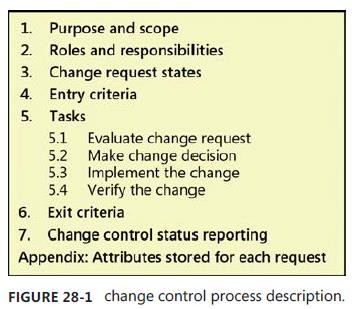 • Figure 28-1 illustrates a template for a  change control process description to  handle requirements modifications.
1. Purpose and scope
▫ Describe the purpose of this process  and the organizational scope to which it  applies. Indicate whether any specific  kinds of changes are exempted, such as  changes in interim work products.
A change control process description
2.	Roles and responsibilities
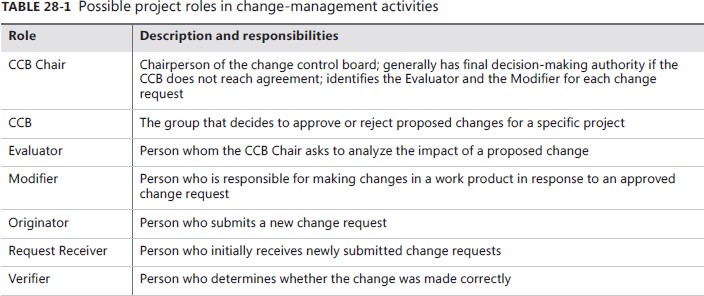 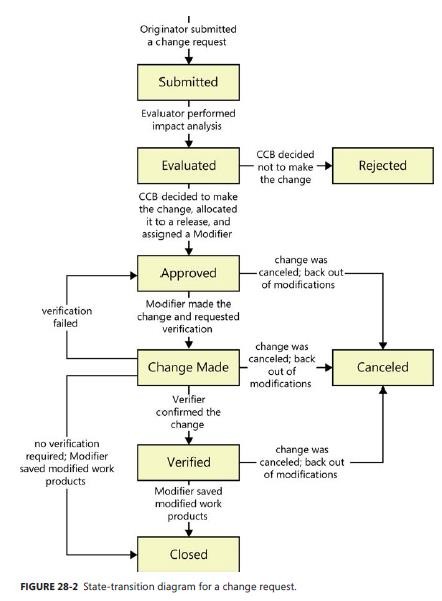 A change control process description
3.	Change request status
▫	A change request passes through a  defined life cycle of states. You can
represent	these	states	by	using		a  state-transition		diagram,	as
illustrated in Figure 28-2.
A change control process description
4. Entry criteria
• The basic entry criterion for your change control process is that a change  request with all the necessary information has been received through an  approved channel.
• All potential originators should know how to submit a change request.
• Change tool should assign a unique identifier to each request and route all  changes to the Request Receiver.
A change control process description
5.	Tasks
	Evaluate change request
🞄	Begin by evaluating the request for technical feasibility, cost, and alignment  with the project’s business requirements and resource constraints.
🞄	The CCB Chair might assign an Evaluator to perform impact analysis, risk and
hazard analysis, or other assessments.
A change control process description
5.	Tasks
	Make change decision
	The appropriate decision makers, chartered as the CCB, then decide whether  to approve or reject the change.
	The	CCB	gives	each	approved	change	a	priority	or	target	implementation
date, or it allocates the change to a specific iteration or release.
A change control process description
5.	Tasks
	Implement the change
	The assigned Modifier (or Modifiers) updates the affected work products as  necessary to fully implement the change.
	Use requirements trace information to find all the parts of the system that  the change touches, and revise the trace information if necessary to reflect  the changes made.
A change control process description
5.	Tasks
	Verify the change
	Requirements changes typically are verified through a peer review to ensure  that modified deliverables correctly address all aspects of the change.
	Multiple	team	members	might	verify	the	changes	made	in	various
downstream work products through testing or review.
A change control process description
6.	Exit criteria
▫	Satisfying	the	following	exit	criteria	indicates	that	an	execution	of	your  change control process was properly completed:
🞄 The status of the request is Rejected, Closed, or Canceled.
🞄 All modified work products are updated and stored in the correct locations.
🞄 The relevant	stakeholders have	been	notified	of the	change	details	and the  status of the change request.
A change control process description
7. Change control status reporting
▫ Identify the charts and reports you’ll use to summarize the contents of the  change database.
▫ These charts might show the number of change requests in each state as a  function of time, or trends in the average time that a change request is  unresolved.
▫ Describe the procedures for producing the charts and reports. The project  manager uses these reports when tracking the project’s status.
Summary
•	Change happens
•	Why manage changes?
•	Change Control Policy?
•	A change control process description